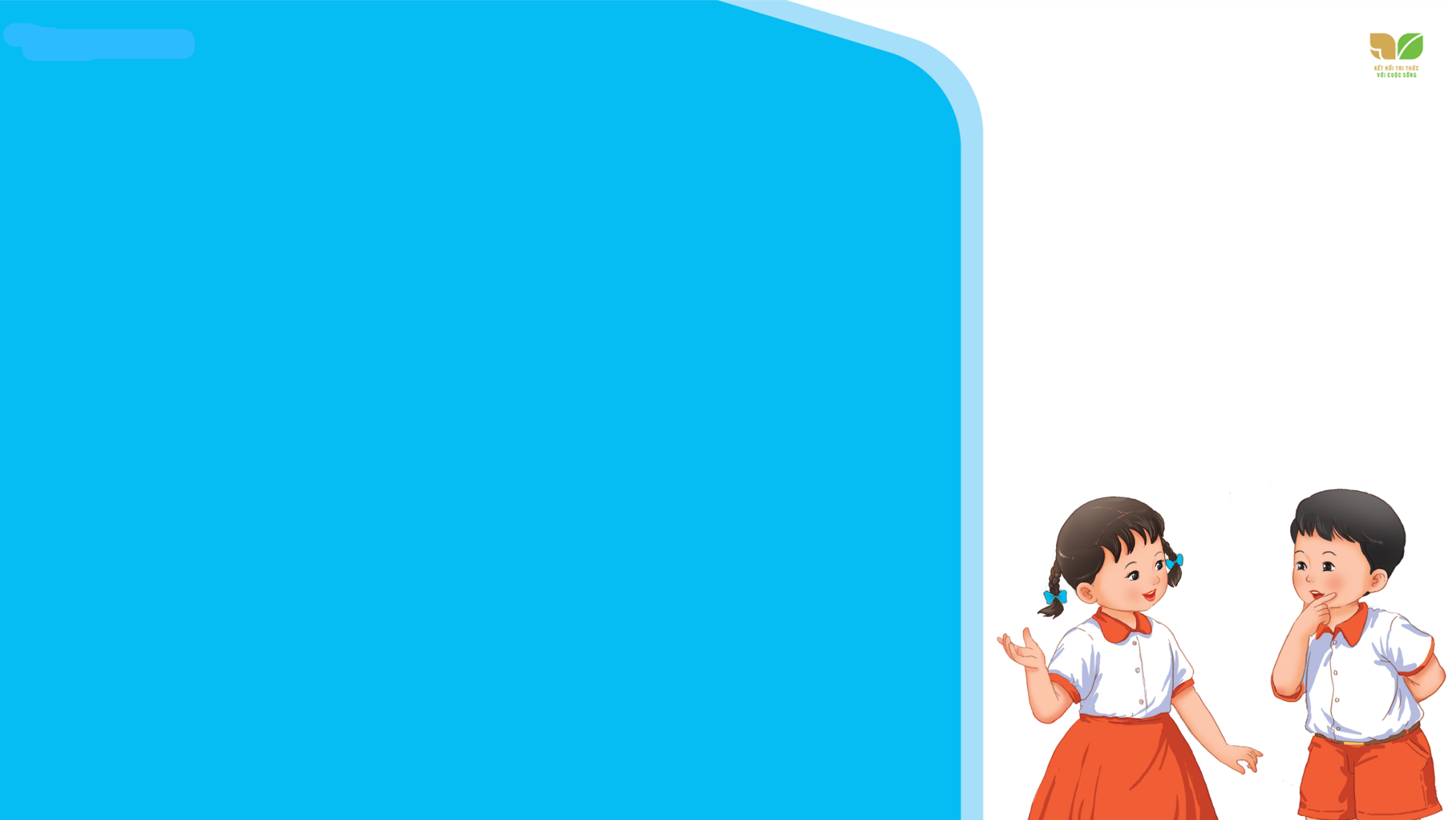 TIẾNG VIỆT 2
[Speaker Notes: Tác giả bộ ppt Toán + TV2: Phan Thị Linh – Đà Nẵng
Sđt lh: 0916.604.268
+ Zalo: 0916.604.268
+ Facebook cá nhân: https://www.facebook.com/nhilinh.phan/
+ Nhóm chia sẻ tài liệu: https://www.facebook.com/groups/443096903751589
Hãy liên hệ chính chủ sản phẩm để được hỗ trợ và đồng hành trong suốt năm học nhé!]
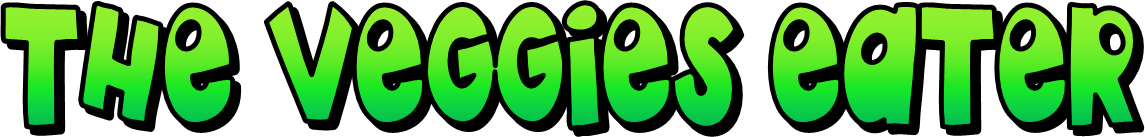 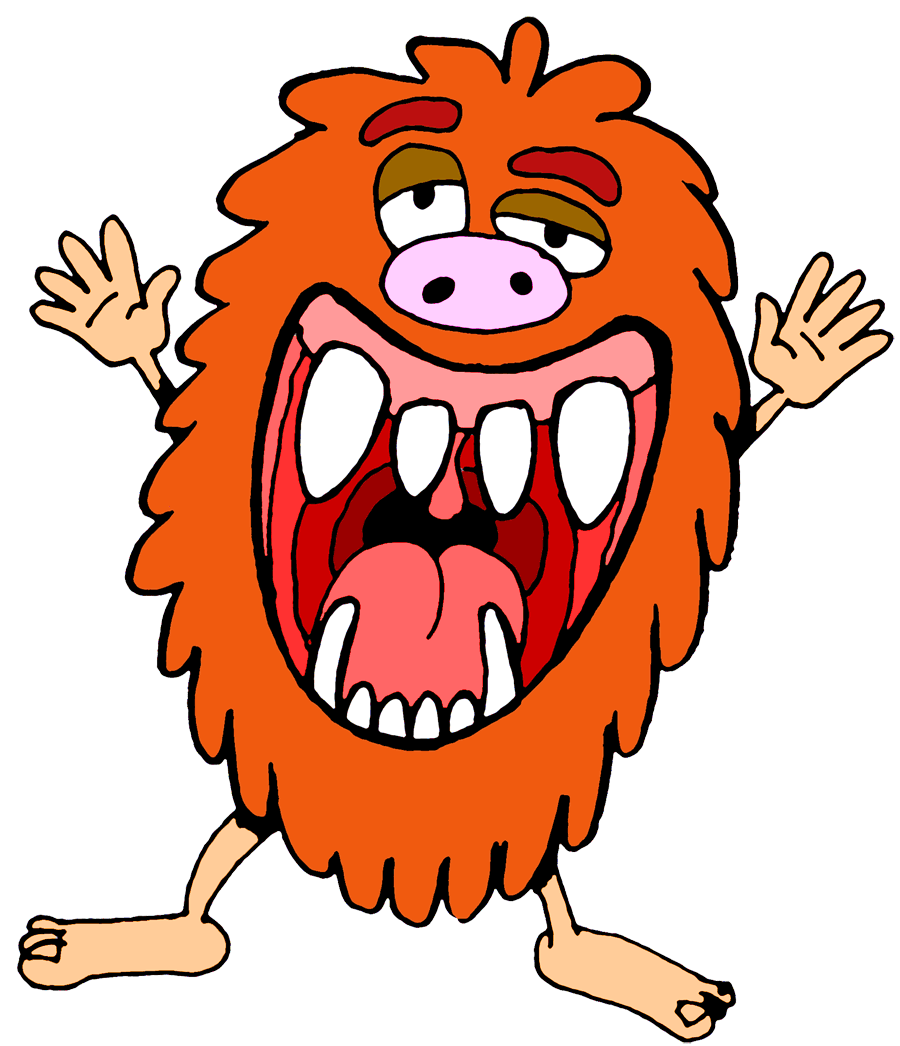 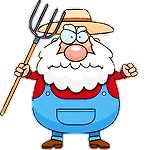 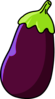 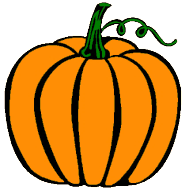 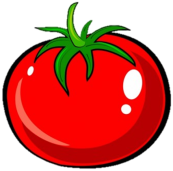 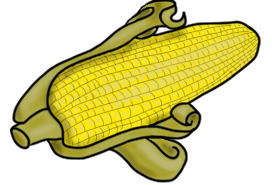 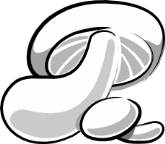 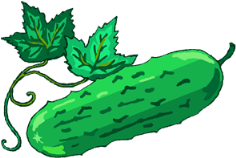 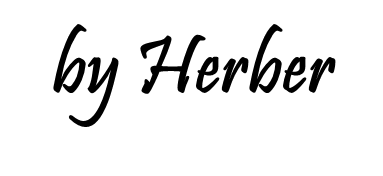 VOCABULARY GAME
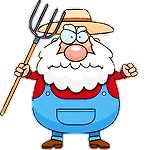 Ai đó đã ăn rau củ của ta????
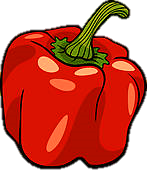 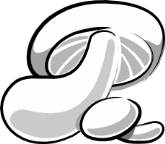 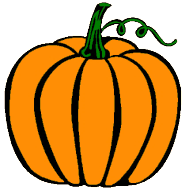 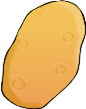 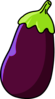 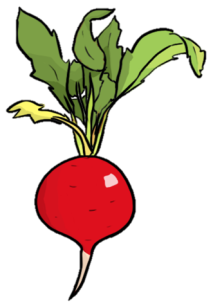 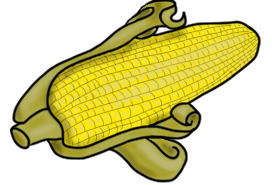 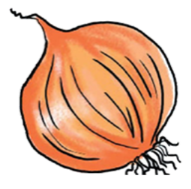 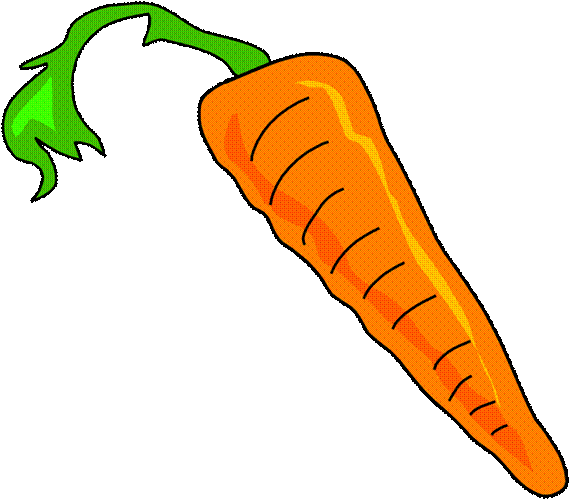 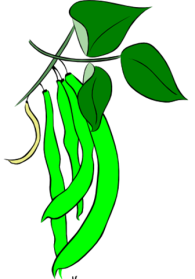 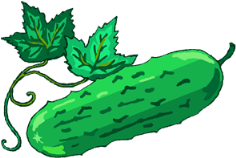 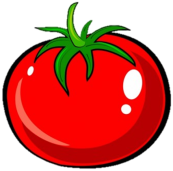 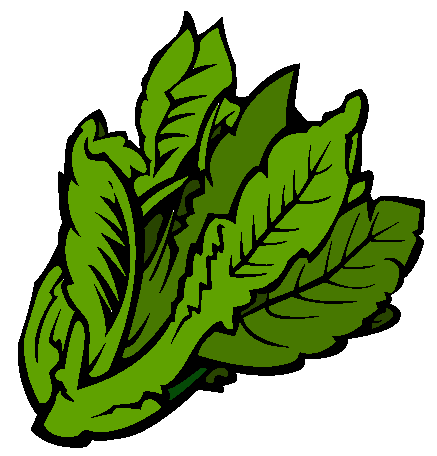 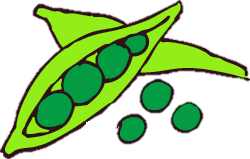 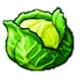 Ta đói và thèm rau củ quá!
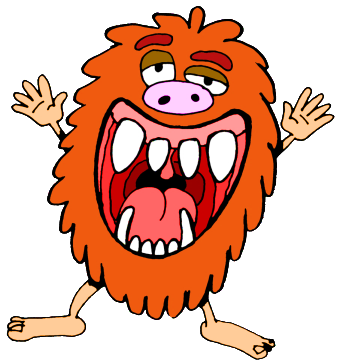 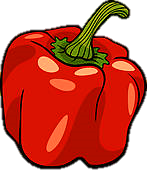 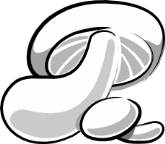 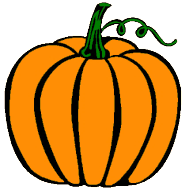 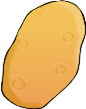 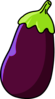 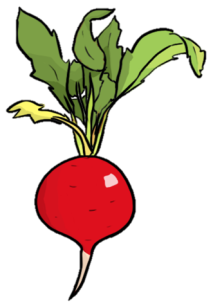 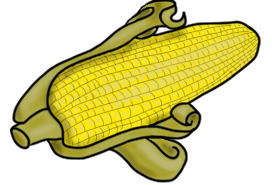 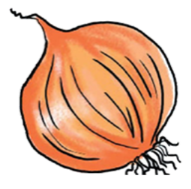 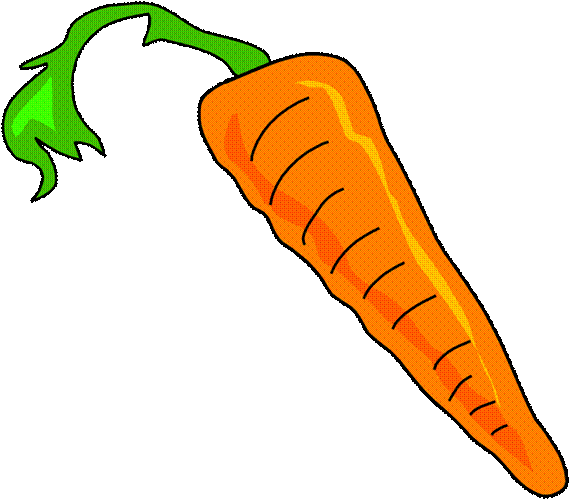 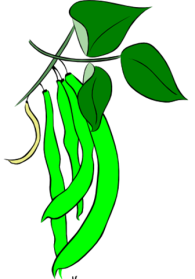 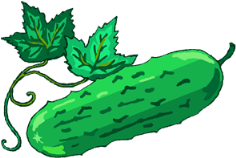 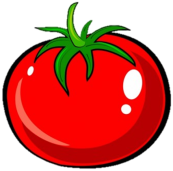 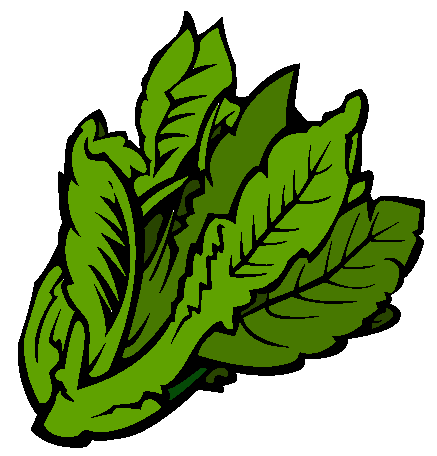 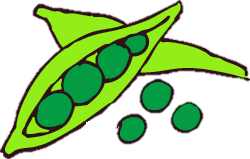 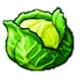 1/15
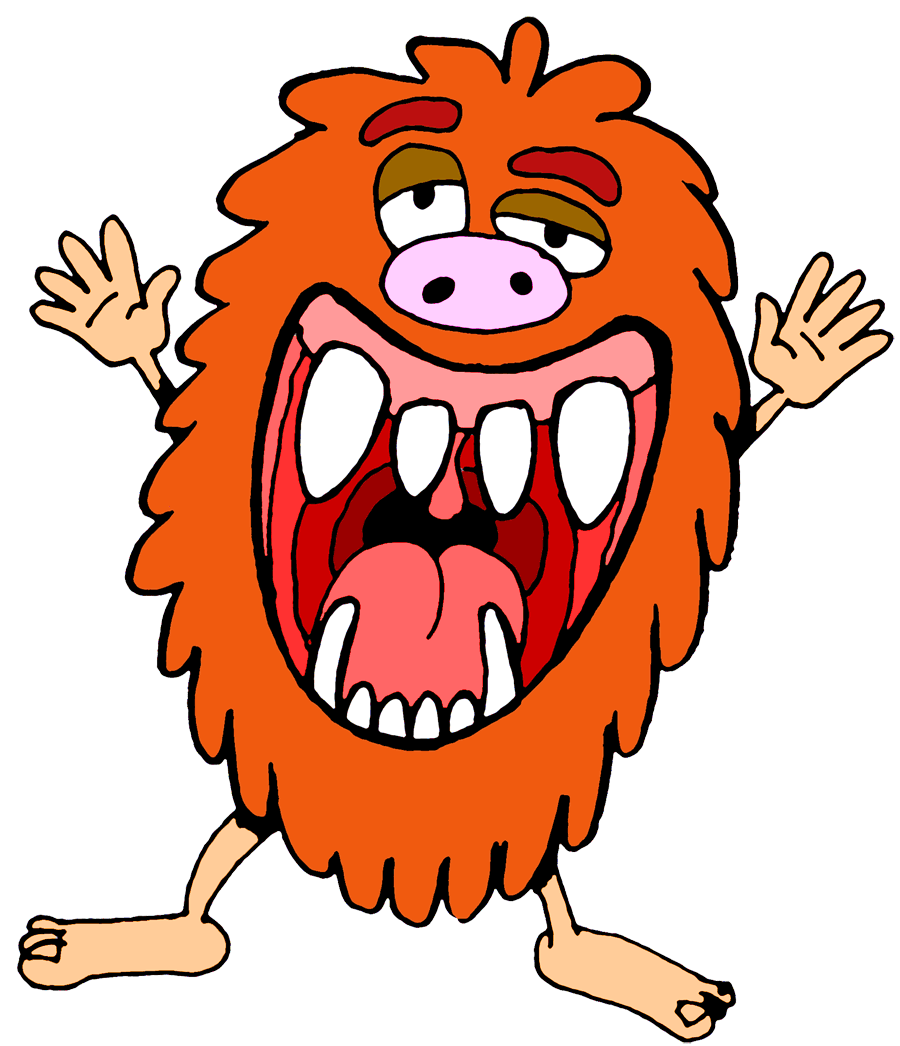 YUMMY!
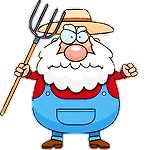 Vì sao hà mã vui vẻ đưa cún qua sông?
Vì cún xinh xắn
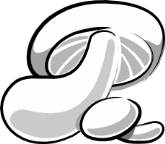 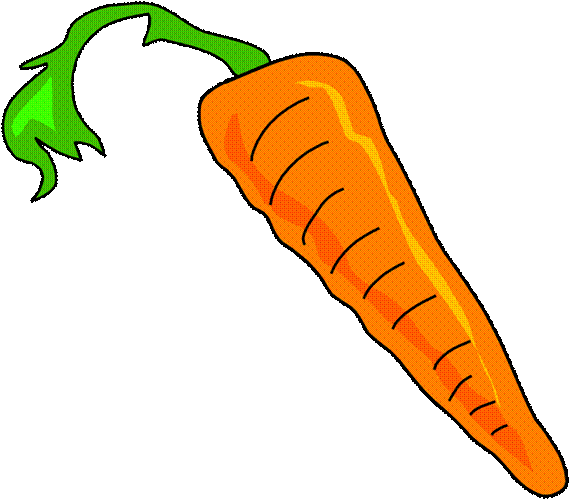 Vì cún lịch sự và lễ phép
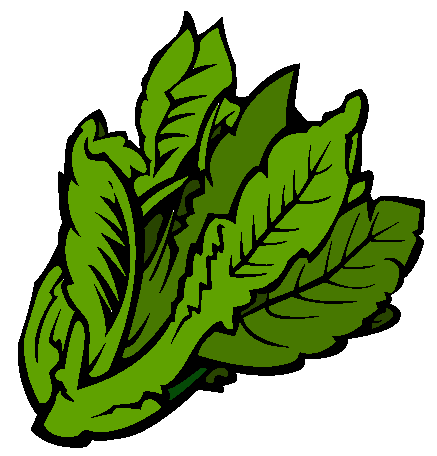 Vì cún to lớn
NEXT
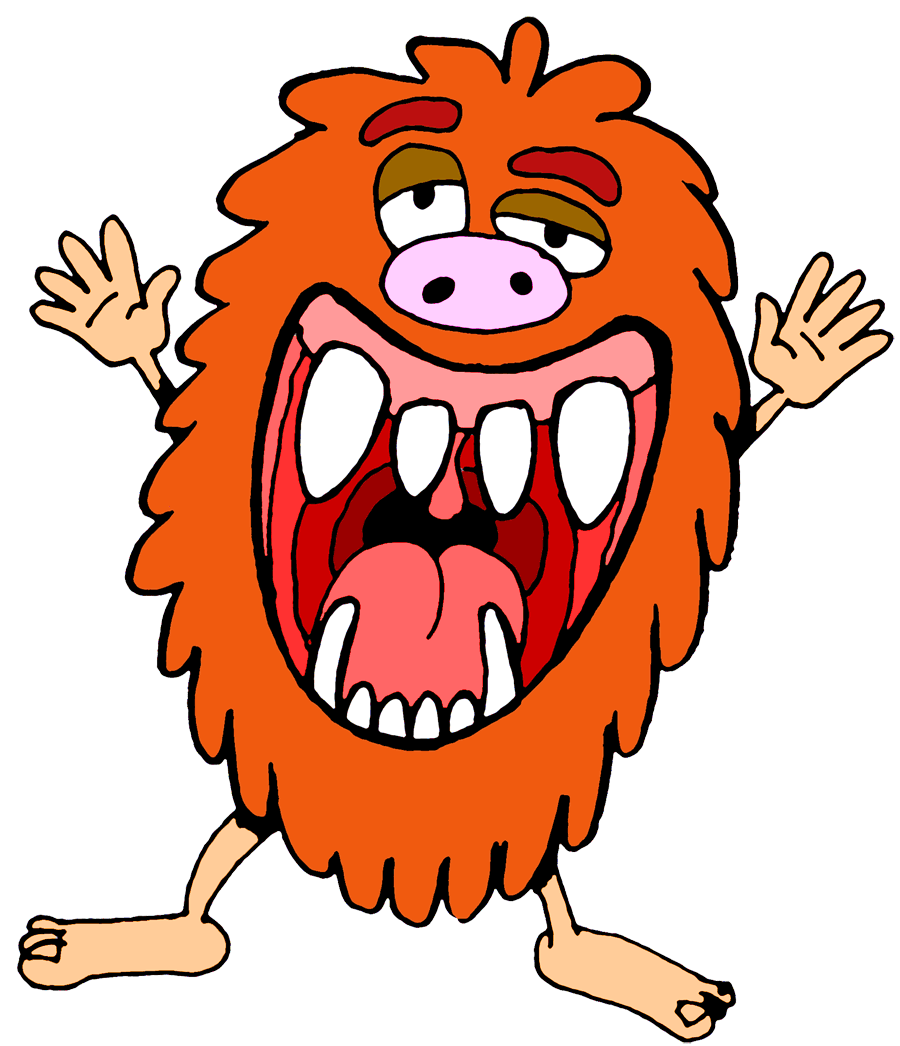 YUMMY!
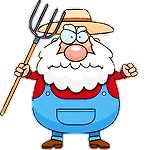 Mai An Tiêm nhặt được hạt dưa hấu từ loại vật nào?
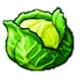 Từ thú dữ
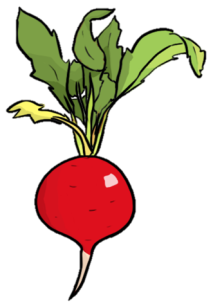 Từ cá
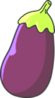 Từ chim
NEXT
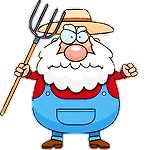 YUMMY!
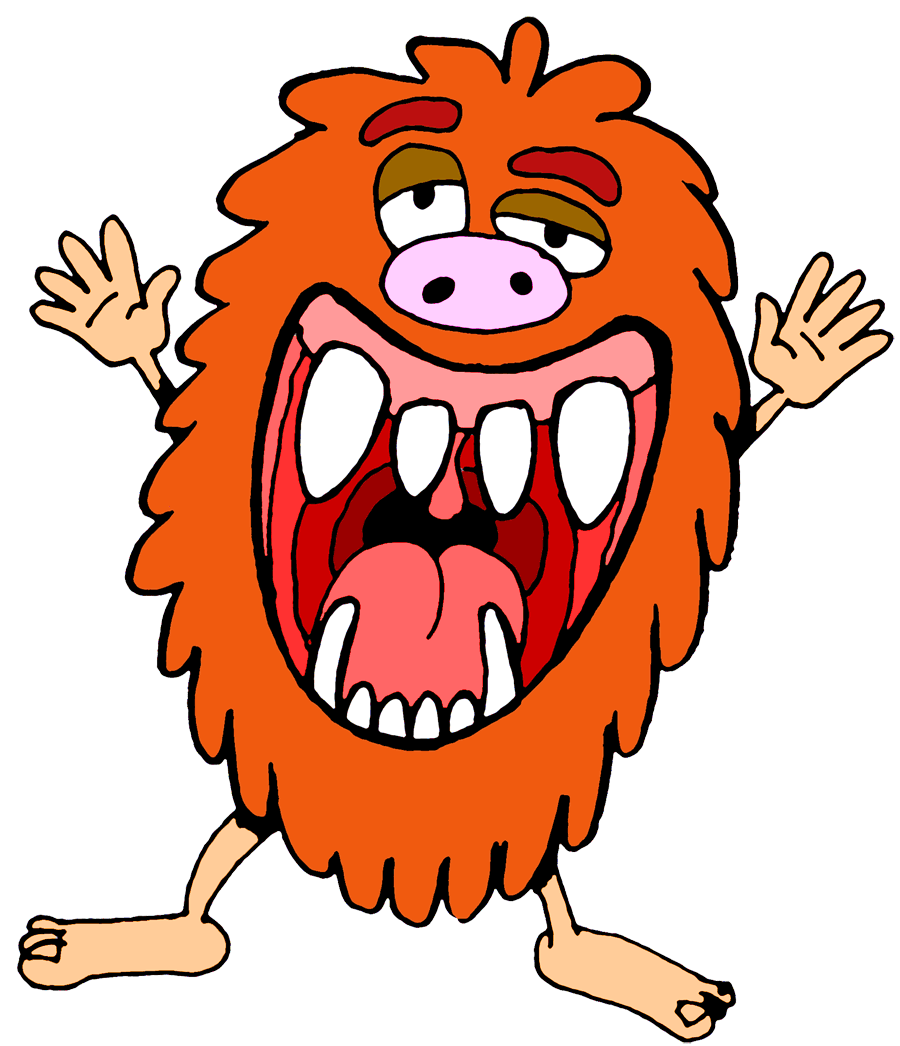 Đâu là đặc điểm của quả dưa hấu?
vỏ màu đỏ
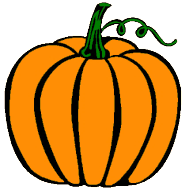 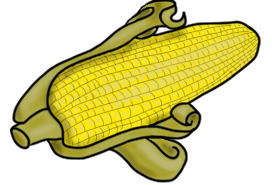 ruột đỏ, hạt đen
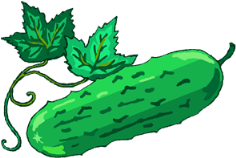 có vị chua
NEXT
Thứ …. ngày … tháng ….. năm 2022
Nói và nghe: 
MAI AN TIÊM
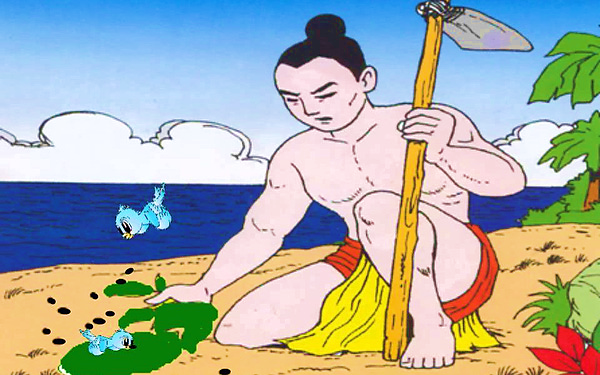 S/94
1. Quan sát tranh, nói tên nhân vật và sự việc trong từng tranh.
Mai An Tiêm
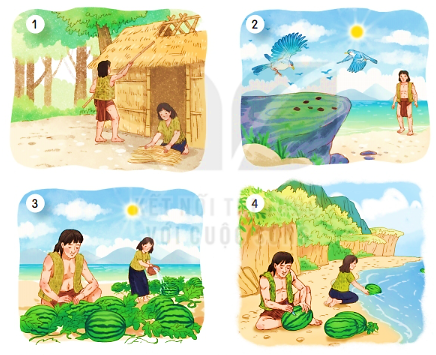 1. Quan sát tranh, nói tên nhân vật và sự việc trong từng tranh.
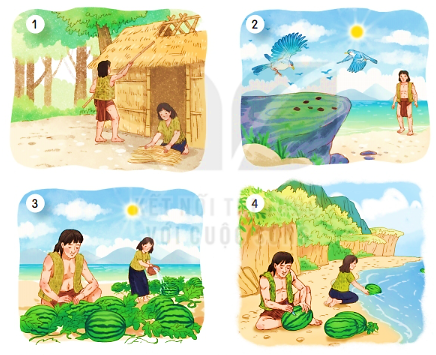 1. Quan sát tranh, nói tên nhân vật và sự việc trong từng tranh.
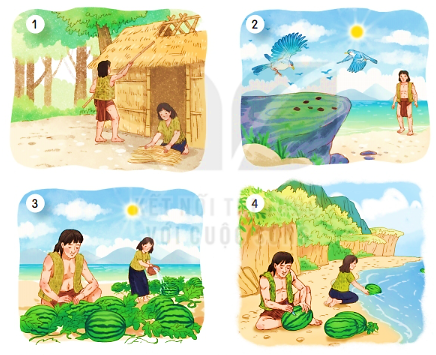 1. Quan sát tranh, nói tên nhân vật và sự việc trong từng tranh.
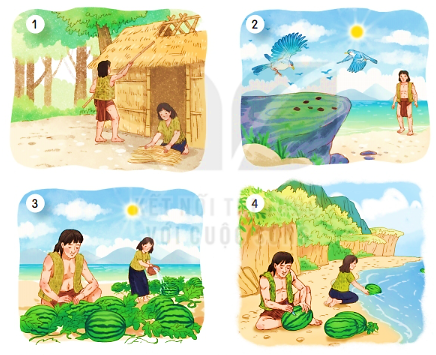 1. Quan sát tranh, nói tên nhân vật và sự việc trong từng tranh.
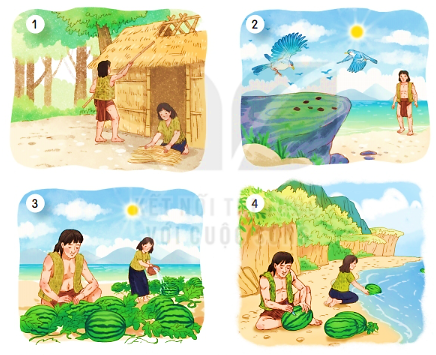 2. Kể lại từng đoạn của câu chuyện theo tranh.
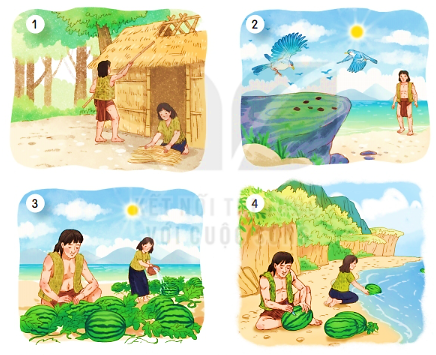 2. Kể lại từng đoạn của câu chuyện theo tranh.
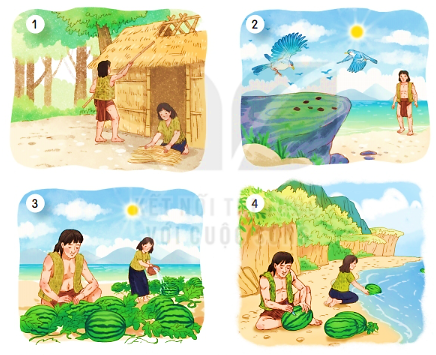 2. Kể lại từng đoạn của câu chuyện theo tranh.
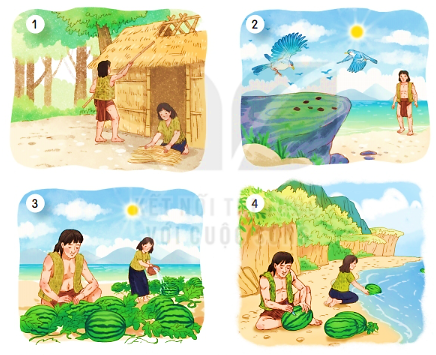 2. Kể lại từng đoạn của câu chuyện theo tranh.
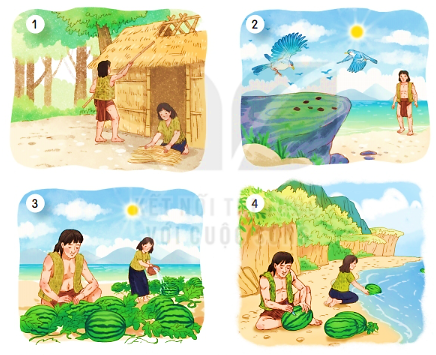 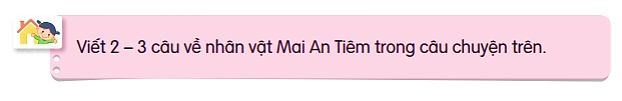 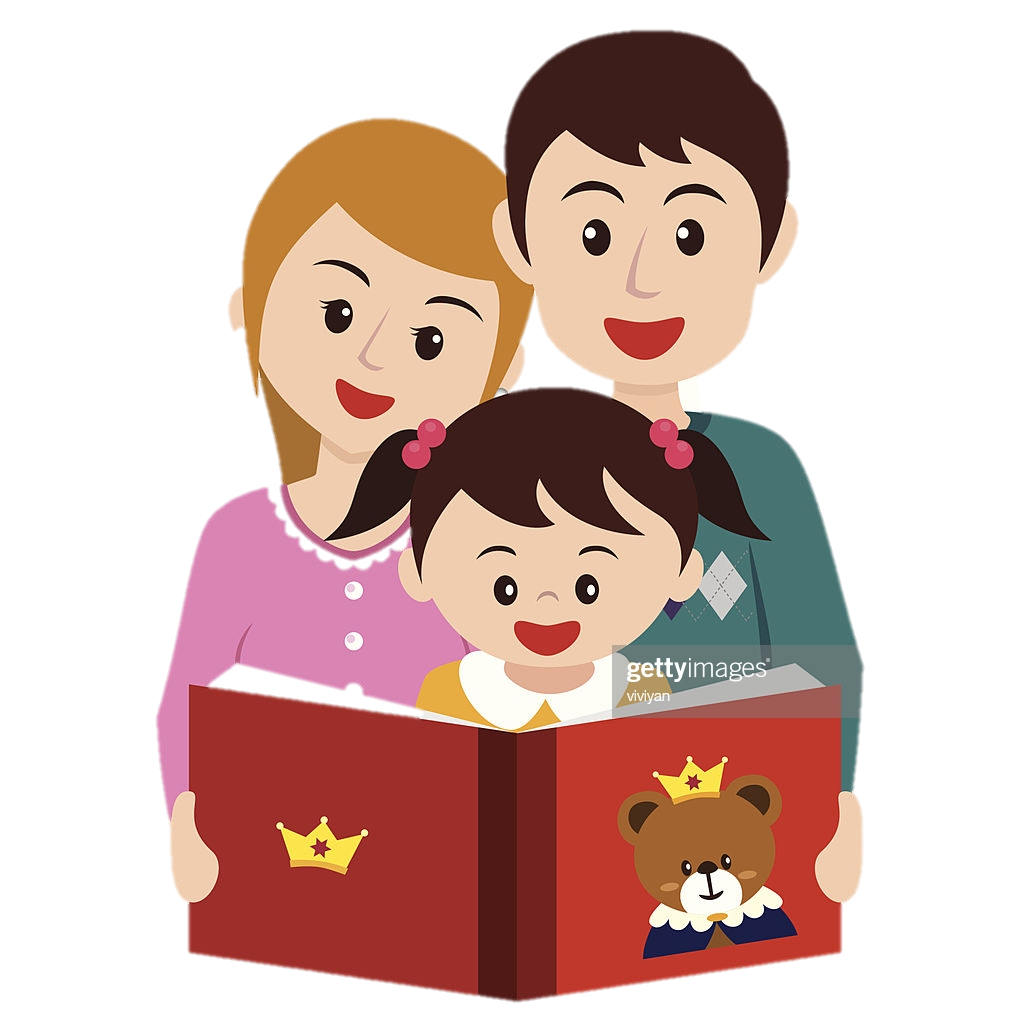 DẶN DÒ
Hoàn thành bài
Chuẩn bị bài mới
Xem lại bài đã học
[Speaker Notes: Tác giả bộ ppt Toán + TV2: Phan Thị Linh – Đà Nẵng
Sđt lh: 0916.604.268
+ Zalo: 0916.604.268
+ Facebook cá nhân: https://www.facebook.com/nhilinh.phan/
+ Nhóm chia sẻ tài liệu: https://www.facebook.com/groups/443096903751589
Hãy liên hệ chính chủ sản phẩm để được hỗ trợ và đồng hành trong suốt năm học nhé!]
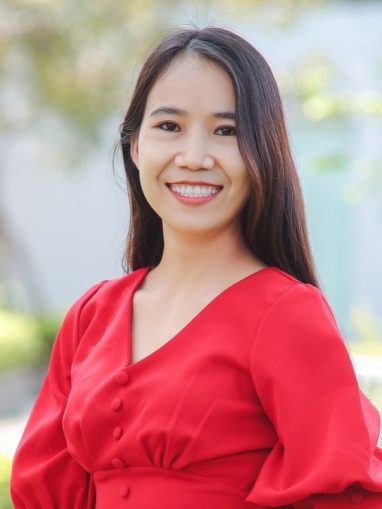 Người soạn	: Phan Thị Linh
Năm sinh		: 1990
SĐT		: 0916.604.268
Mail		: linhpt33@fe.edu.vn
Thân chào Quý Thầy Cô!
Người soạn rất mong nhận được phản hồi và góp ý từ Quý Thầy Cô để bộ giáo án ppt được hoàn thiện hơn.
Mọi thông tin phản hồi mong được QTC gửi về:
+ Zalo: 0916.604.268
+ Facebook cá nhân: https://www.facebook.com/nhilinh.phan/
+ Nhóm chia sẻ tài liệu: https://www.facebook.com/groups/443096903751589
* Thầy cô có thể liên hệ khi cần được hỗ trợ soạn giáo án điện tử.